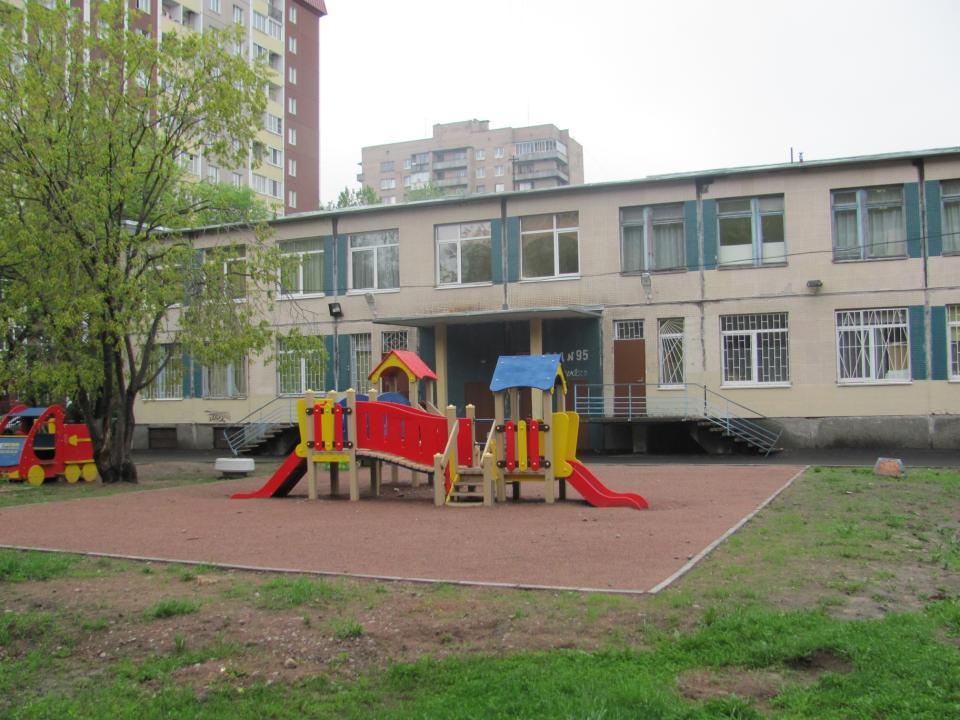 Государственное бюджетное дошкольное образовательное учреждение 
ДЕТСКИЙ САД № 95 
комбинированного вида 




Невского района 
Санкт-Петербурга
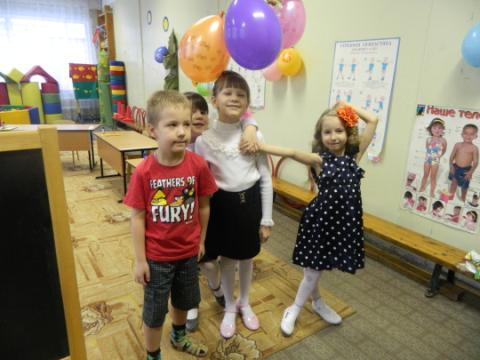 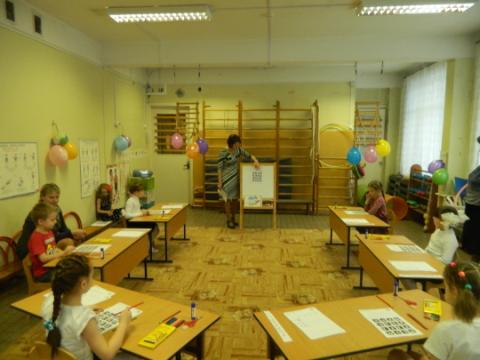 Мы готовы к интеллектуальному соревнованию!
Слушаем внимательно задание!
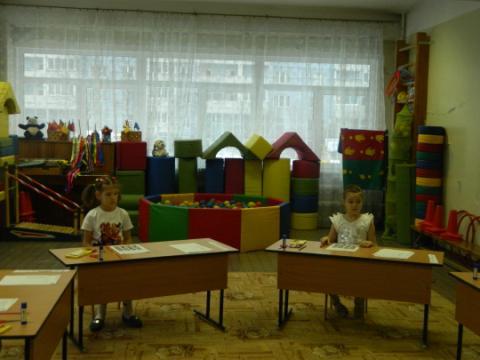 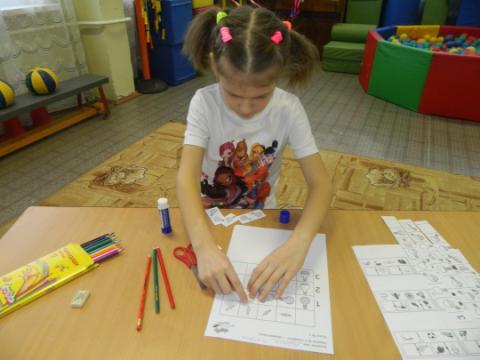 ПРИГОТОВИЛИСЬ…
НАЧИНАЕМ!!!
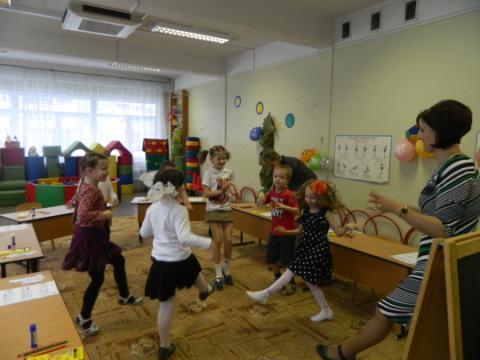 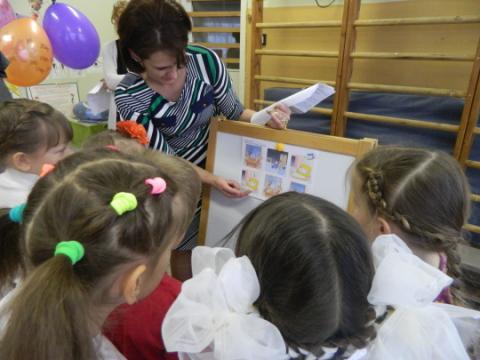 Мы немножко отдохнём!
А потом опять начнём!
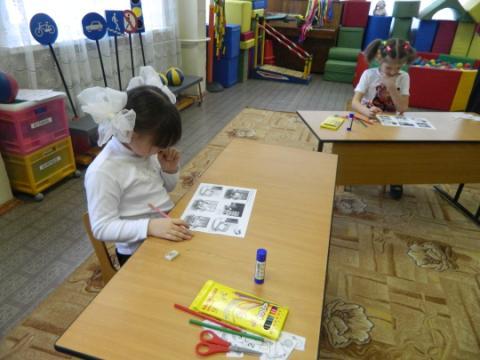 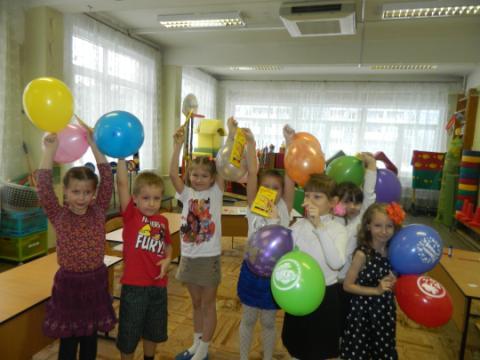 Будем думать, размышлять!
И подарки получать!